Group Discussion
Benefits and Challenges of Adoption of Electronic      data collection Technologies                                                   in Population and Housing Censuses







Regional Workshop on the 2020 World Programme                                                                                   on Population and Housing Censuses: 
International Standards and Contemporary Technologies, 
12-15 March 2019,                                                                                                                                               Ankara - Turkey
Thank you,                                                                                                                                                   to those who contributed                              for these discussions and conclusions.                                                 The participants represented the following                                             of countries:                                                                Gambia, Iran, Indonesia, Uganda, Malaysia,                                     Bangladesh,Turkey and  Albania
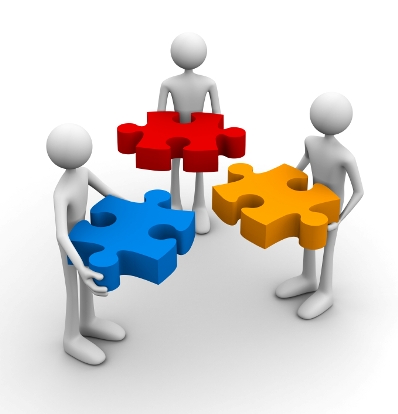 Together, everyone archives
more pieces of the puzzle.
Thank you very much to our Group Rapporteur: Eda Evin AKSU
After, that everyone give their ideas and opinions ,                         she collected the information                                                          and kept every notes for the final report                                                                           that she concluded in the perfect way.
Benefits
Easy to monitor field work
Collects paradata
Improve data quality (skips, validations, verifications, etc.)
Provides making consistency checks during field work, real time editing and supervision
Time saving (one-time data capture, entry, Pre-entered values)
Integration with GPS and GIS 
Improved security and data confidentiality (user authorization, encryption, etc.)
Trouble shooting will be handled easier
Provides data collection regardless of online or offline collection
Reduced data processing requirements, 
Faster dissemination / release of results
Challenges
Cost considerations of investment (tablets, technical expertise, software etc.)
Need qualified human resources
Limitations depending on technological problems 
Risk of system failure (energy, hacking, etc.)
More time needed in the preparatory stage
Editing rules must be well tested before application
Need for sustainable power supply and capable broadband network coverage
Theft, damage, loss of equipment
Internet attacks to web application
Data integration from multi mode sources
Change and project management